Tulonsaajat tuloluokittain Tampereen kaupunkiseudulla 2007–2021
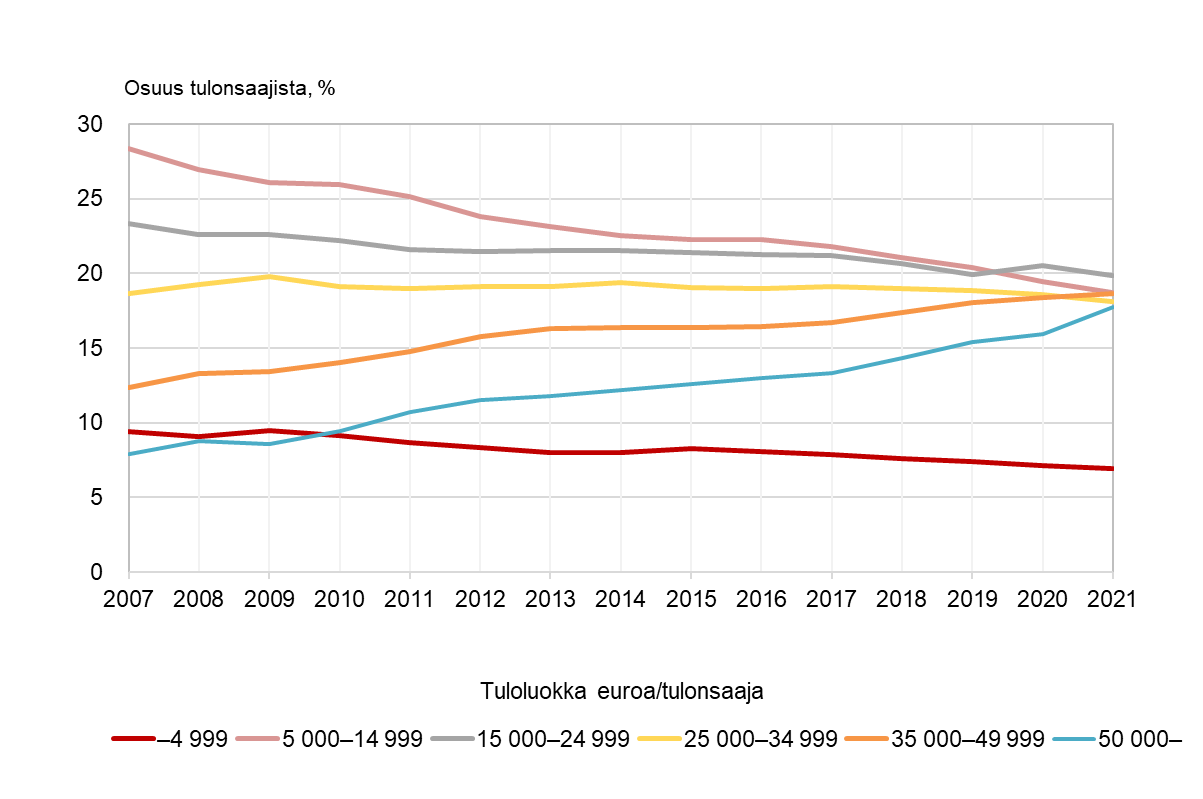 SeutuNet
Vuoden 2023 aluerajat
Lähde: Tilastokeskus
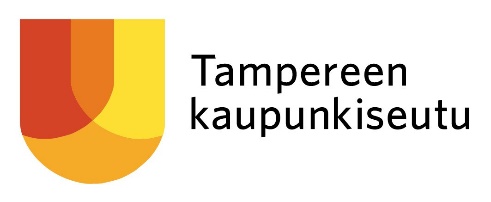